Co-ordinate Systems
Introduction to Vector Operators
Work , Energy and Conservation laws
Rigid body in motion
Oscillations and Waves
Quantum Physics
Quantum Physics
Important points
Expectation value
of position
Probability
Position operator
Eigen value eqn
Momentum operator and Eigen
Value eqn
Expectation value
of momentum
Energy operator
RECAP
In Quantum Physics position x and momentum p are not accurately measurable.

All information of the system is encoded in wave function (x).

(x) is obtained by solving Schrödinger Equation.

Expectation or average values of observables x, p etc are obtained using (x).
Important points
How to find (x)?
Classical
Quantum Mechanical
Schrödinger’s Equation (1-D)
Ref. Arthur Beiser, P. 168
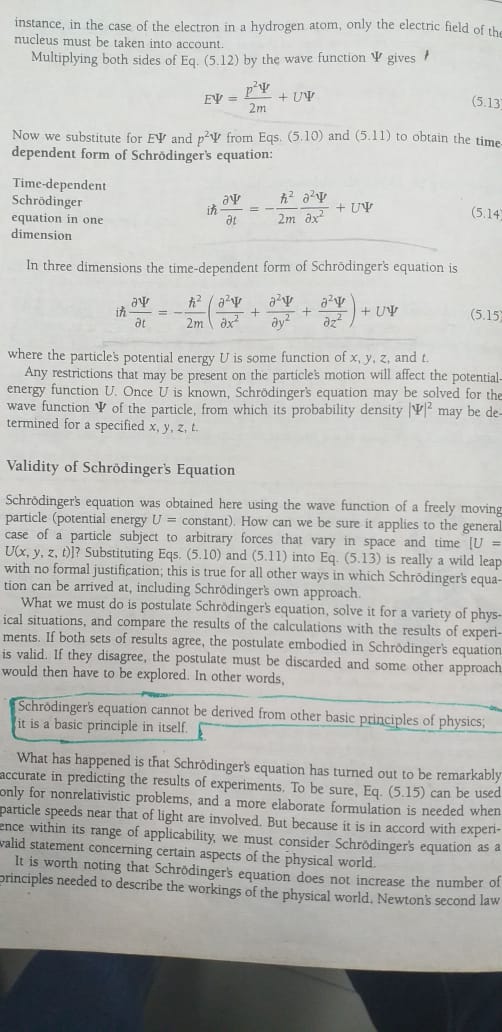 Schrodinger equation when V is time Independant
For any schrödinger equation with potential time independent, the time part will be the same.
Following the previous procedure as in free particle, we get
Recall same as in free particle
For any schrödinger equation with potential time independent, the time part will be the same.
Time dependent Schrödinger equation.
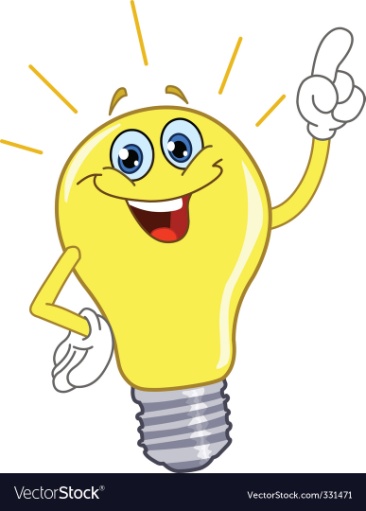 Time independent Schrödinger equation.
Time independent Schrödinger equation.
TODAY’S PLAN
Practice problems
Application of Schrödinger equation on physical system
How to Solve Problems?
Step 4:  Depending on problem, Look for limits of Integration 
any boundary conditions then, easily you can evaluate 

Probability, Expectation Values,  Eigen Values for Energy, Momentum 
Etc
                                        ALMOST EVERYTHING!!!!
2
Particle in an impenetrable  box
Are you kidding?
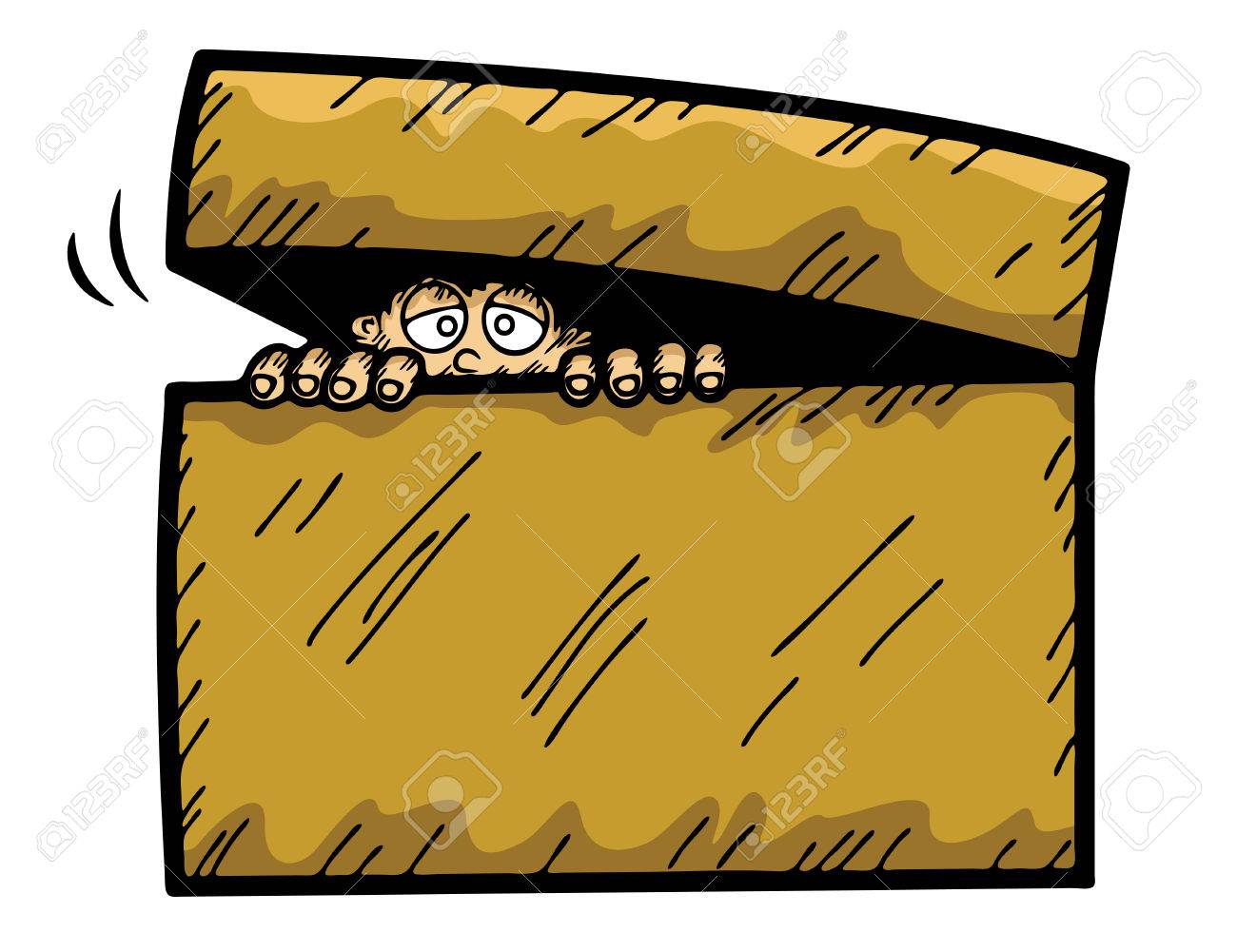 Consider a quantum mechanical particle trapped inside an impenetrable box of length L.
(a) Write the schrödinger equation for the system.
(b) Obtain the energy from boundary condition .
(c) Plot the energy diagram.
(d) Obtain the wavefunction by solving the Schrodinger equation.
(e)Normalize the wavefunction and plot the (x) and |(x)|2.
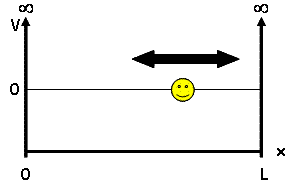 Solve the Schrödinger’s equation subjected to Boundary Conditions
Apply the Boundary Condition-1
Apply the Boundary Condition-2
n=1,2,3,….
(c) Plot the energy diagram.
Quantized energy levels
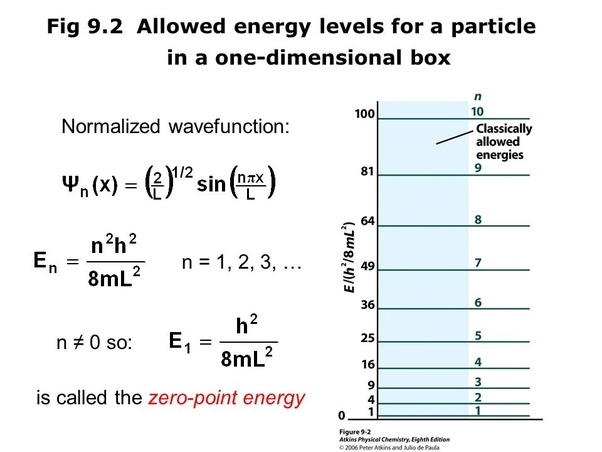 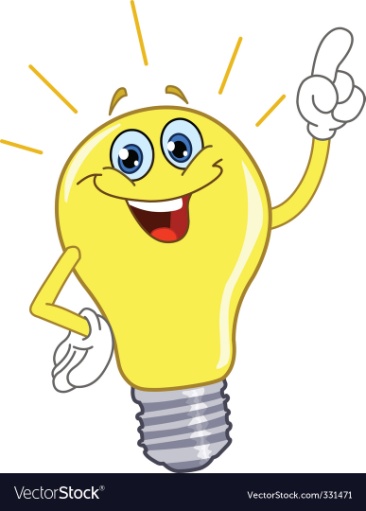 n=1,2,3,….
(d) Plot the wavefunction
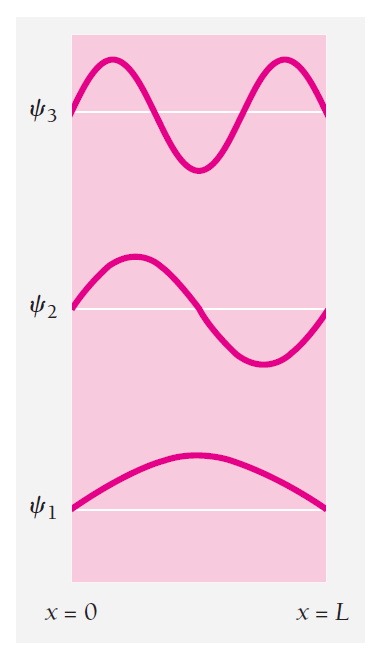 (e) Normalize and Plot the probability density
Normalize the (x)
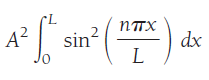 C2
=1
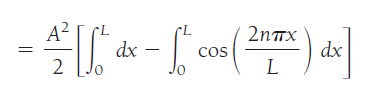 C2
=1
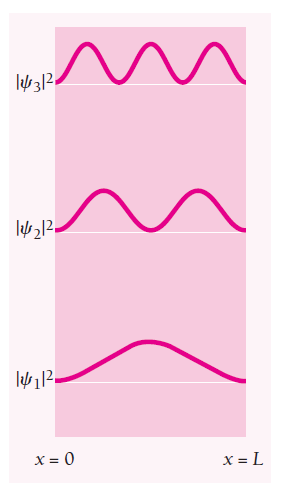 Expectation value of position
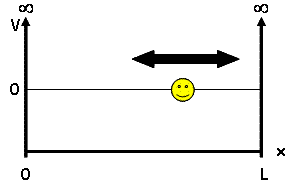 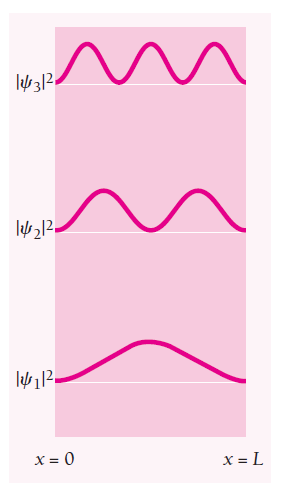 Expectation value of momentum
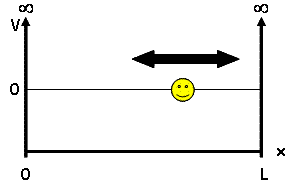 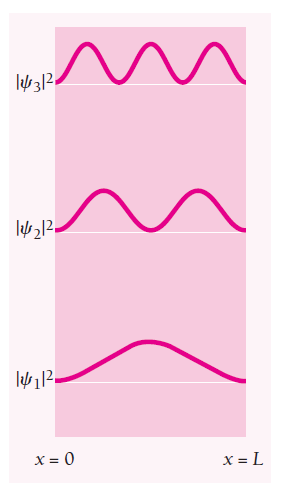 Guess why?
Particle in a box
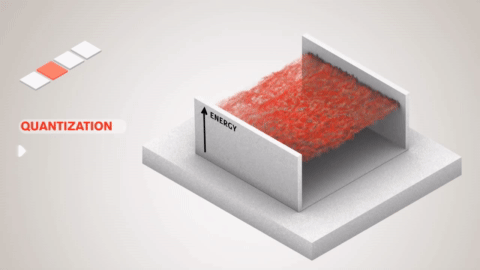 Electron confinement effects in semiconductor
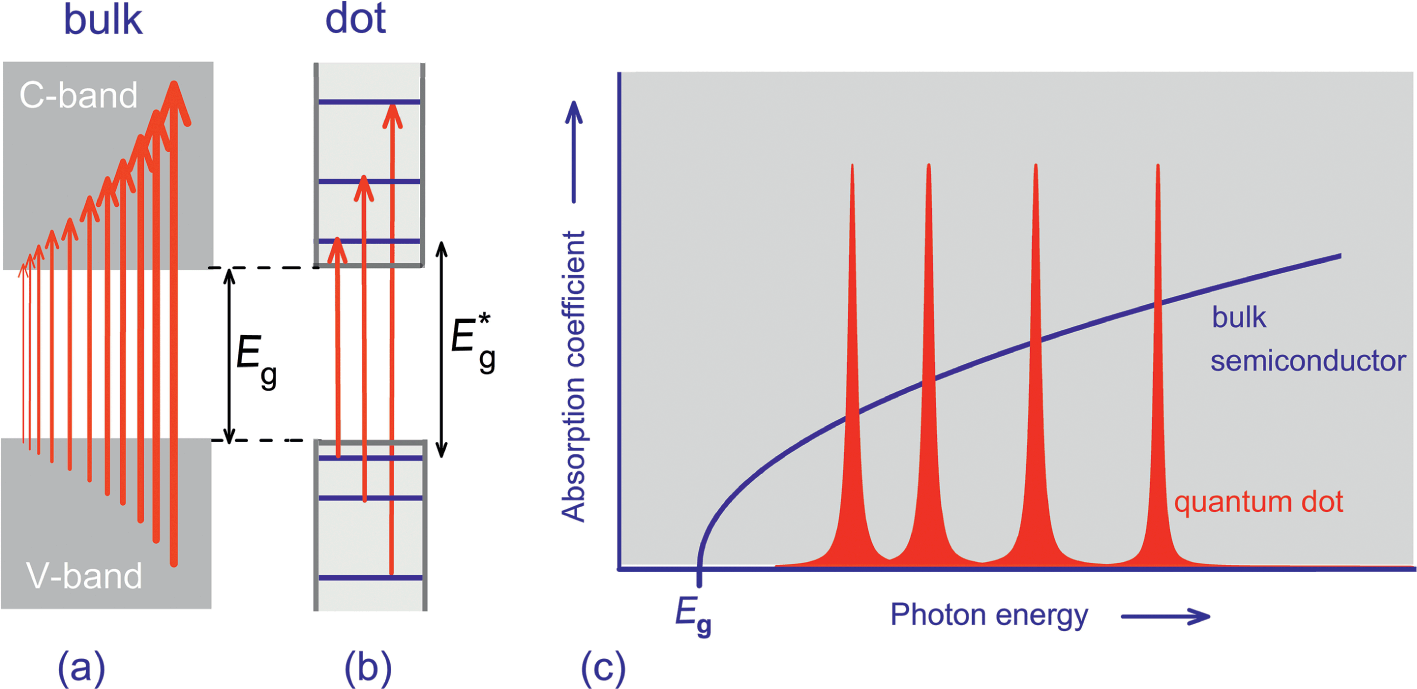